Programa Nacional de Riego Tecnificado para una Agricultura  Climáticamente Resiliente
Contrato de Préstamo N°9616-PE
SOLICITUD DE OFERTAS
REUNIÓN INFORMATIVA
Financiamiento:
El Estado Peruano ha recibido del Banco Internacional de Reconstrucción y Fomento (BIRF), un Préstamo para financiar parcialmente el costo del Programa Nacional de Riego Tecnificado para una Agricultura Climáticamente Resiliente, mediante el Contrato de Préstamo N° 9616-PE. 
El Programa Subsectorial de Irrigaciones – PSI, es el responsable de la ejecución del Programa, en el marco del cual se invita a los interesados a presentar sus ofertas. 

Regulaciones de Adquisiciones : 
REGULACIONES DE ADQUISICIONES PARA PRESTATARIOS EN PROYECTOS DE INVERSIÓN – BANCO MUNDIAL
ADQUISICIONES EN OPERACIONES DE FINANCIAMIENTO PARA PROYECTOS DE INVERSIÓN
BIENES, OBRAS, SERVICIOS DE NO-CONSULTORÍA Y SERVICIOS DE CONSULTORÍA
QUINTA EDICIÓN SETIEMBRE DE 2023

Método de selección	:    	SOLICITUD DE OFERTAS
Tipo de Contrato		:	A PRECIO UNITARIOS
Procesos de Selección
Fechas previstas
Preparación y presentación de las Ofertas
Todos los documentos relacionados con las Ofertas deberán estar redactados en el idioma español. 
Los precios deberán ser cotizados por el Oferente en la Moneda Nacional de Perú - Soles. 
Las Ofertas permanecerán válidas por el período de ciento veinte (120) días calendario, desde la fecha fijada para la presentación de las ofertas.
En la Sección I.  Instrucciones a los Oferentes (IAO) numeral 6.5 de la Solicitud de Ofertas se establece los documentos que componen la oferta y en la Sección II. Formularios de Oferta se encuentran los formularios correspondientes.
(f)	En caso de Consorcio,  estos se sujetarán a las siguientes reglas de conformación:
El número máximo de consorciados es de tres (3).
El porcentaje mínimo de participación de cada consorciado es de 30%.
El porcentaje mínimo de participación en la ejecución del contrato, para el integrante del consorcio que acredite mayor experiencia, es de 40%
Todos los integrantes del consorcio son responsables de la ejecución de la obra
https://www.gob.pe/institucion/psi/colecciones/48134-solicitud-de-ofertas
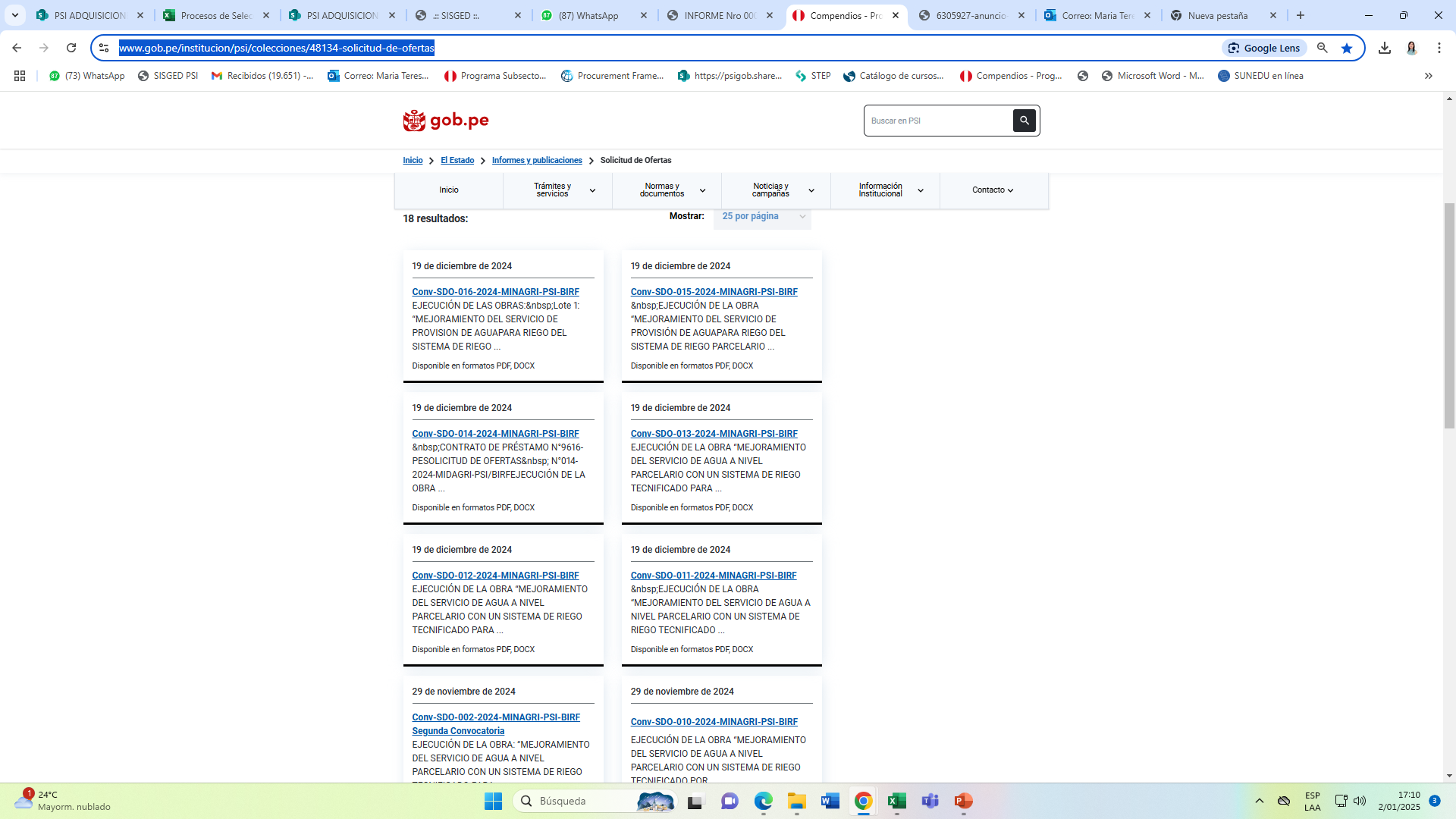 Sección II. Formularios de Oferta
Formulario N°1	Formulario Carta de Oferta
Formulario N°2 	Formulario Lista de Cantidades 
Formulario N°3	Formulario de Declaración de Mantenimiento de la Oferta 
Formulario N°4	Oferta Técnica 
Formulario N°5	Formulario de Resumen de Información Financiera 
Formulario N°6	Formulario de facturación promedio anual de obras de construcción 
Formulario N°7	Formulario de Experiencia Específica del Oferente 
Formulario N°8	Formulario de Equipos 
Formulario N°9	Formulario de Personal Clave Propuesto y Declaración 
Formulario N°10	Formulario de Certificado de Disponibilidad de Línea de Crédito 
Formulario N°11-	Formulario Estrategias de Gestión Ambiental y Social y Plan de Implementación (EGPI) 
Formulario N°12	Formulario Normas de Conducta  
Formulario N°13	Declaración de Desempeño ASSS 
Asimismo, se pone a disposición los siguientes formatos, cuyo uso es opcional: 
Formato N°1	Carta de Intención de Conformar un Consorcio (APCA)
Formato N°2	Modelo de rotulo de sobre de oferta.
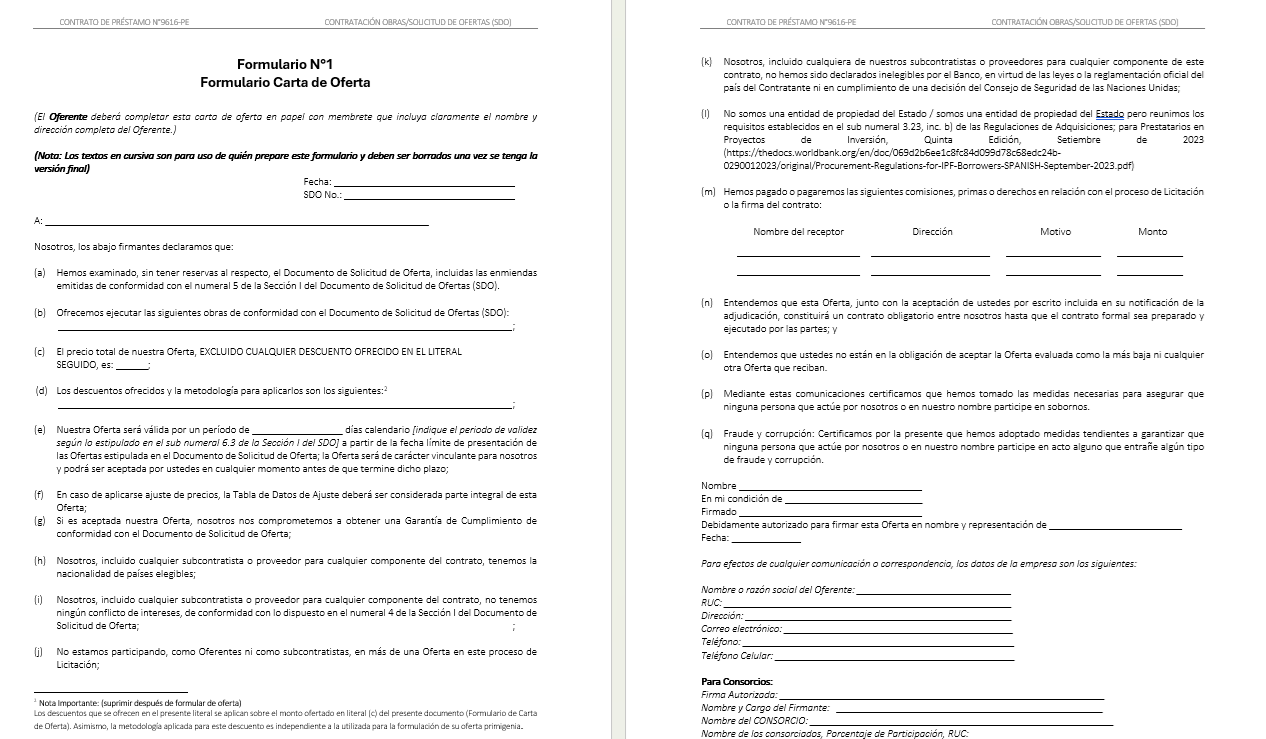 Los descuentos que se ofrecen en el presente literal se aplican sobre el monto ofertado en literal (c) del presente documento (Formulario de Carta de Oferta). Asimismo, la metodología aplicada para este descuento es independiente a la utilizada para la formulación de su oferta primigenia.
El poder por adjuntar al Formulario Carta de la Oferta, será conforme se indica a continuación, dependiendo del caso:
En caso de PERSONA JURÍDICA NACIONAL:
Certificado de vigencia de poder del representante legal, apoderado o mandatario designado para tal efecto. Dicho documento deberá tener una antigüedad no mayor a 30 días calendario a la fecha de presentación de ofertas. Adicionalmente, deberá presentar copia de la cédula de ciudadanía o documento de identidad del representante legal.
En caso de PERSONA JURÍDICA EXTRANJERA: 
Documentos de constitución que justifique la personería jurídica, y de corresponder, las modificaciones, así como los documentos que justifiquen la representación legal emitida por la autoridad competente del país de origen. Adicionalmente, deberá presentar copia del documento de identidad del representante legal. 
En caso de APCA* CONSTITUIDA: 
Copia de la escritura de constitución del APCA, y de corresponder, las modificaciones, así como los documentos que justifiquen la representación legal emitida por la autoridad competente (podrán presentar el certificado de vigencia de poder del Representante Legal, con una antigüedad no mayor a 30 días calendario a la fecha de presentación de ofertas). Adicionalmente, deberá presentar copia de la cédula de ciudadanía o documento de identidad del representante legal.
APCA POR CONSTITUIRSE:
Carta de intención de constituir un consorcio (APCA) o el acuerdo de consorcio (APCA), según formulario establecido en el documento de solicitud de ofertas. En este caso, deberá presentar el certificado de vigencia de poder que deberá tener una antigüedad no mayor a 30 días calendario a la fecha de presentación de ofertas y/o documentos de constitución que justifique la personería jurídica, y de corresponder, las modificaciones, así como los documentos que justifiquen la representación legal emitida por la autoridad competente del país de origen de cada uno de los representantes legales, apoderados o mandatarios de los integrantes del consorcio. 
Adicionalmente, deberá presentar copia de la cédula de ciudadanía o documento de identidad de los representantes legales de cada uno de los consorciados y en caso el representante común sea un tercero, deberá presentar también copia de dicho documento de este último
* APCA Asociación en Participación, Consorcio o Asociación que corresponde a la denominación en inglés de “Joint Venture” o “JV”
La Carta de Intención para conformar un Consorcio, será conforme se indica a continuación:
CARTA DE INTENCIÓN DE CONFORMAR UN CONSORCIO (APCA)
 
Fecha: ____________________
SDO Nº: ___________________ 
Señores
 
Presente. –
 
Los suscritos declaramos expresamente que hemos convenido en forma irrevocable, durante el lapso que dure el proceso de selección, para presentar una propuesta conjunta a la SDO N° XXXX-2024-  “XXXXX”, responsabilizándonos solidariamente por todas las acciones y omisiones que provengan del citado proceso.
Asimismo, en caso de ser Adjudicados, nos comprometemos a formalizar el contrato de consorcio bajo las condiciones aquí establecidas:
OBLIGACIONES DE ………………………………..: 			Participación ………..%
 
 
OBLIGACIONES DE ……………………………..…: 			Participación ……….. %
 
 
 
Designamos al Sr. [..................................................], identificado con [CONSIGNAR TIPO DE DOCUMENTO DE IDENTIDAD] N° [CONSIGNAR NÚMERO DE DOCUMENTO DE IDENTIDAD], como representante común del consorcio para efectos de participar en todas las etapas del proceso de selección y para suscribir el contrato correspondiente a la SDO N° XXX-2024 “XXXXX”. Asimismo, fijamos nuestro domicilio legal común en [.............................].
Declaramos que de obtener la adjudicación:
(a)	Todos los integrantes serán responsables mancomunada y solidariamente por el cumplimiento del Contrato de acuerdo con las condiciones del mismo;
(b)	Se designará como representante a uno de los integrantes, el que tendrá facultades para contraer obligaciones y recibir instrucciones para y en nombre de todos y cada uno de los integrantes de la APCA; y
(c) 	La ejecución de la totalidad del Contrato, incluida la relación de los pagos, se manejará exclusivamente con el integrante designado como representante.
Nombres y firmas de los representantes legales
 
 
-----------------------		--------------------------------		-------------------------
NOTA: Deberá adjuntar i) copia del Documento Nacional de Identidad y ii) vigencia de poder de cada uno de los representantes legales de las empresas que integren el Consorcio.”
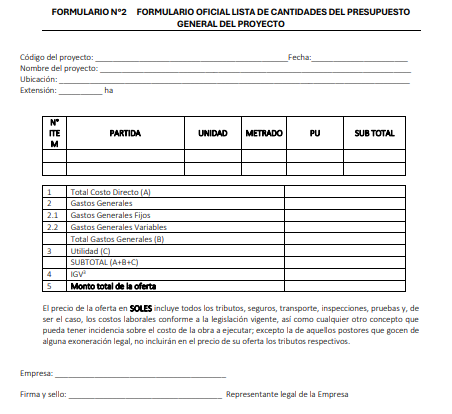 Deberán considerarse todas las partidas establecidas en el Expediente Técnico.
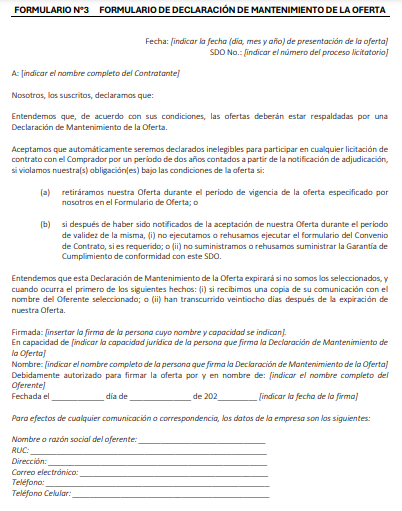 En caso de Consorcio, la Declaración de Mantenimiento de la Oferta deberá estar a nombre del Consorcio que presenta la Oferta. 

En el acto de apertura de ofertas se revisará la existencia de la Declaración de Mantenimiento de la Oferta.
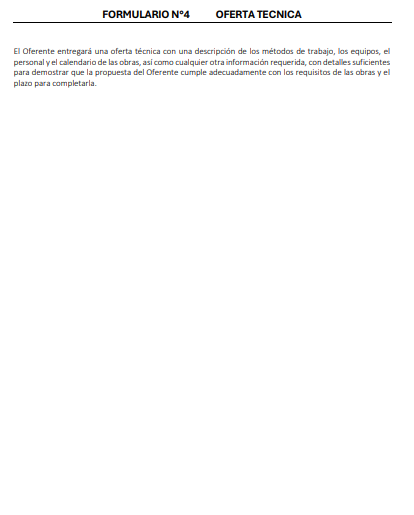 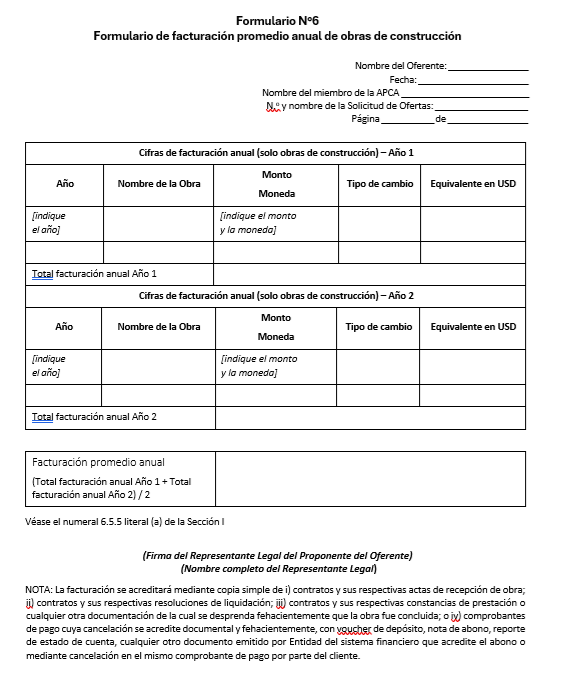 La facturación acumulada se acreditará mediante copia simple de i) contratos y sus respectivas actas de recepción de obra; ii) contratos y sus respectivas resoluciones de liquidación; iii) contratos y sus respectivas constancias de prestación o cualquier otra documentación de la cual se desprenda fehacientemente que la obra fue concluida; o iv) comprobantes de pago cuya cancelación se acredite documental y fehacientemente, con voucher de depósito, nota de abono, reporte de estado de cuenta, cualquier otro documento emitido por Entidad del sistema financiero que acredite el abono o mediante cancelación en el mismo comprobante de pago por parte del cliente.
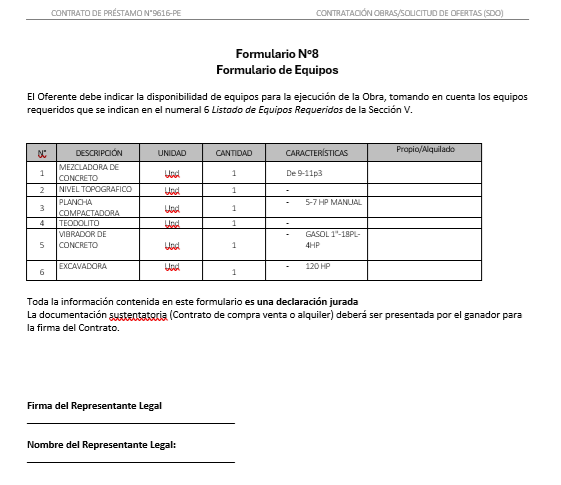 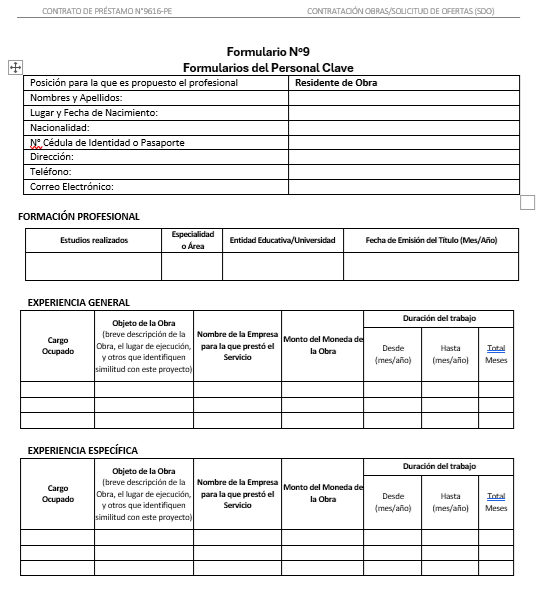 Se deberá registrar la información en el Formulario de Personal Clave Propuesto y su Declaración, Sección II).

Para la Firma de Contrato el oferente adjudicado deberá presentar la documentación que sustente la formación profesional requerida, colegiatura y habilidad vigente.
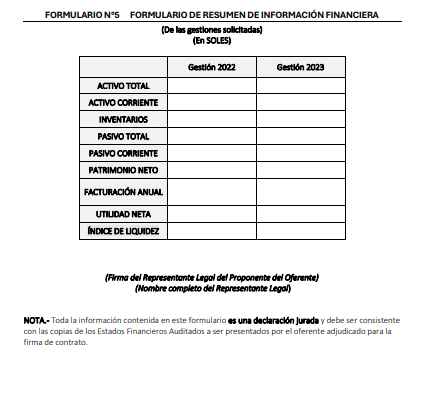 En caso de Consorcios esta declaración debe estar suscrita por cada uno de los consorciados

Para la Firma de Contrato el oferente adjudicado deberá presentar la Copia simple de estados financieros auditados correspondientes a los últimos dos (2) años, donde se demuestre la información dclarada.

Para una APCA, este requisito deberá ser cumplido por cada uno de los miembros.
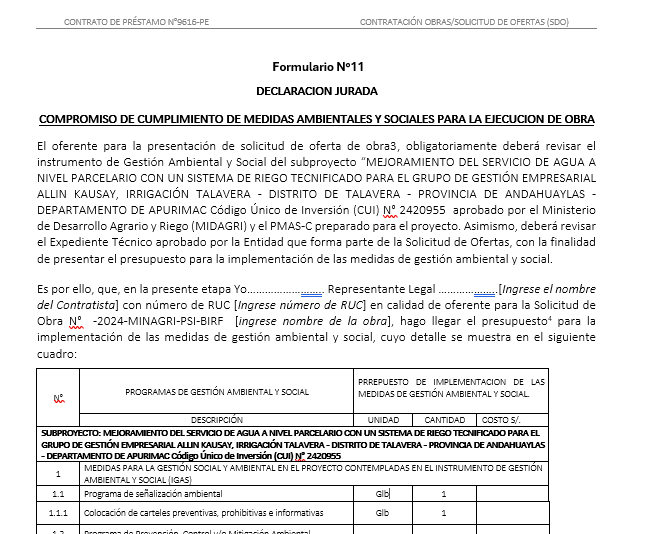 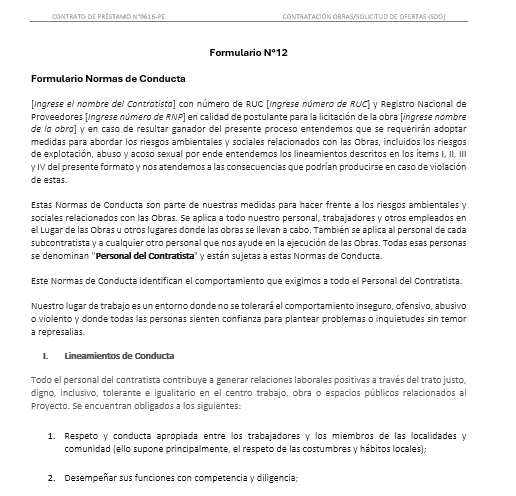 El Programa Nacional de Riego Tecnificado (PNRT) cuenta con un Código de Conducta que los licitantes deberán de comprometerse a respetar y cumplir. Además, deben difundir este Código de Conducta entre sus trabajadores, trabajadoras y subcontratistas. Las normas de conducta del PNRT se encuentran en la sección II Formulario – Normas de Conducta.   
El Contratista está obligado a implementar las referidas Normas de Conducta del PNRT.
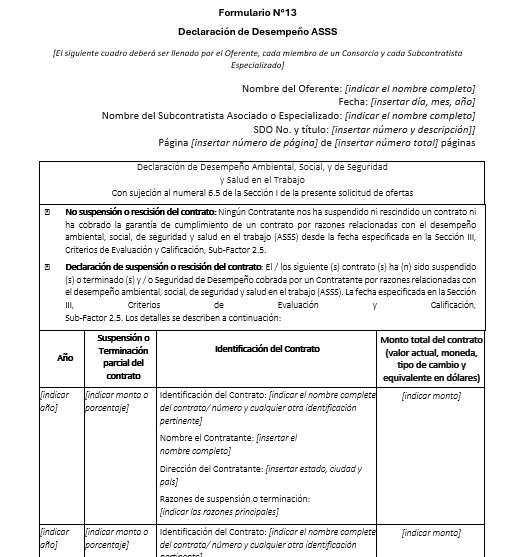 Presentación del sobre que contiene la Oferta
Cada Oferente presentará su Oferta en un sobre cerrado en el interior del cual se incluirán simultáneamente dos partes: Parte Técnica y Parte Financiera. Este sobre tendrá las siguientes características:
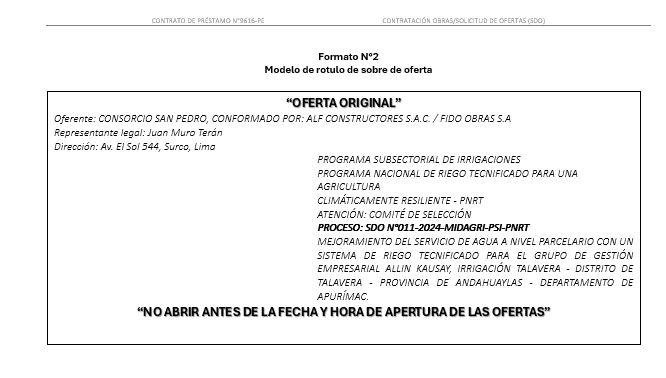 Fecha y hora de presentación de ofertas
6.8 Las Ofertas deberán ser entregadas al Contratante, a más tardar hasta las 10:00 am del día 21 de enero de 2025, en Mesa de Partes del Programa Subsectorial de Irrigaciones sito en la dirección del Contratante señalada en el numeral 6.9 de la presente sección. El Contratante no tendrá en cuenta ninguna Oferta que reciba después de la fecha límite para la presentación de las Ofertas. Todas las Ofertas recibidas por el Contratante, una vez vencido dicho plazo, serán declaradas tardías y en consecuencia rechazadas y se devolverán sin abrir a los Oferentes respectivos.
*Presentación de ofertas	: Av. Alameda del Corregidor N°155, La Molina - Mesa de Partes PSI
No se considerarán las Ofertas/Propuestas recibidas después de la fecha y hora de vencimiento del plazo para la presentación de dichos documentos.
INFORMACIÓN SOBRE LOS RESULTADOS DE LA EVALUACIÓN
   El resultado del proceso se publicará en el SEACE y en la página Web de la Entidad. 

QUEJAS RELACIONADAS CON ADQUISICIONES
   Los procedimientos para presentar una queja relacionada con la adquisición se detallan en las “Regulaciones de Adquisiciones para los Prestatarios de Proyectos de Financiamiento de Inversiones (Anexo III)", las cuales pueden descargarse del siguiente link: (https://www.worldbank.org/en/search?q=REGULACIONES+DE+ADQUISICIONES%202023). 
   Si un Licitante desea presentar una queja relacionada con la adquisición, el Licitante deberá presentar su reclamación por escrito (por los medios más rápidos disponibles, tales como correo electrónico o fax), a:
A la atención de:     
Título / posición: Coordinador General del Programa
Contratante: Programa Subsectorial de Irrigaciones – PSI
Dirección de correo electrónico: adquisiciones.pnrt@psi.gob.pe
Número de teléfono: 01 – 424-4488

Una queja relacionada con la adquisición puede impugnar cualquiera de las siguientes partes del proceso:

los términos de los Documentos de Solicitud de Ofertas;
la decisión del Contratante de adjudicar el contrato.
Programa Nacional de Riego Tecnificado para una Agricultura  Climáticamente Resiliente
RONDA DE PREGUNTAS
Programa Nacional de Riego Tecnificado para una Agricultura  Climáticamente Resiliente
GRACIAS POR SU ATENCIÓN